Framework About Health Care Financing and Reimbursement Mechanisms to Support Health-Related Social Support Services
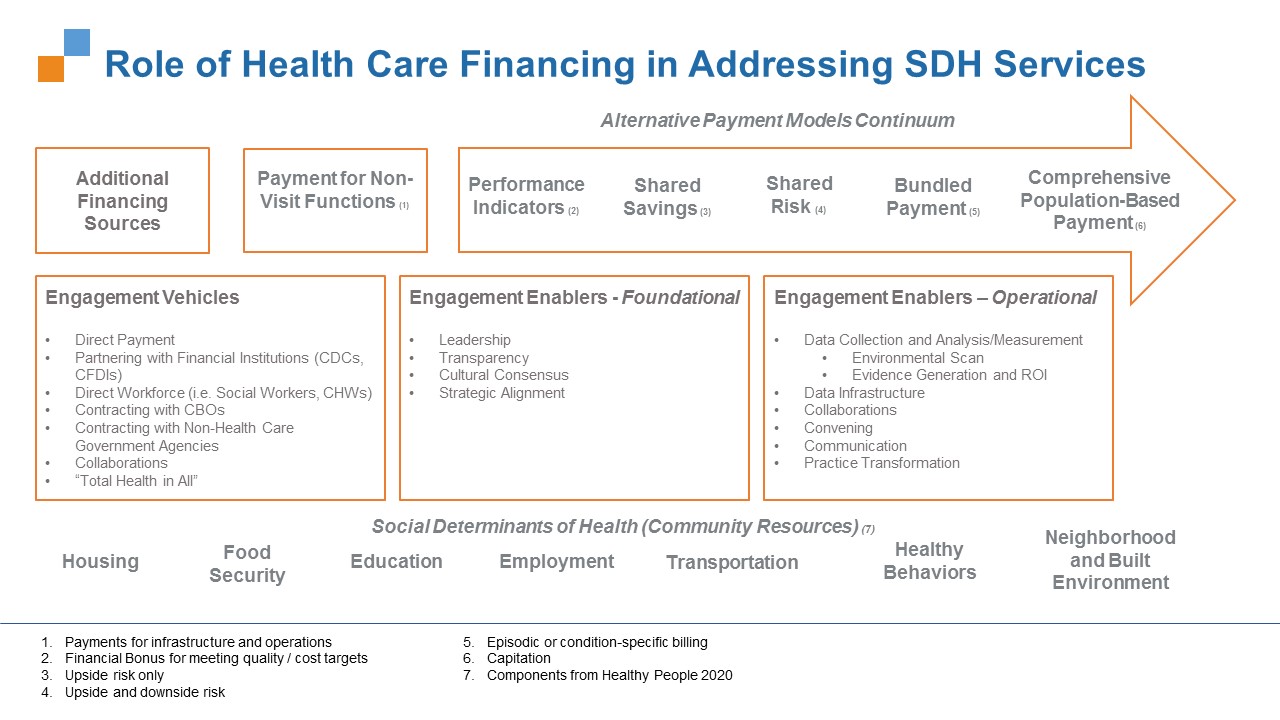 Kennedy, S. Why doesn’t payment reform support population health? A look at the barriers. AcademyHealth Blog. 2016. Available online: http://www.academyhealth.org/blog/2016-12/why-doesnt-payment-reform-support-population-health-look-barriers